Respiratory block
Phospholipids of clinical significance
Dr. usman ghani
objectives
By the end of this lecture the First Year students will be able to:
Identify the types and functions of phospholipids
Discuss the physiological importance of phospholipids
Understand the role of glycerophospholipids in lung surfactant and their clinical implications in respiratory distress syndrome (RDS)
Identify the classes and physiological functions of phospholipase enzymes
overview
Types and functions of phospholipids
Glycerophospholipids: Types, functions and role in lung surfactant, cell signaling and protein anchoring
Respiratory distress syndrome (RDS)
Sphingophospholipids
Phospholipids in lipoprotein particles
Phospholipases: Types and functions
phospholipids
Phospholipids are polar, ionic compounds that contain an alcohol group attached either to:
Diacylglycerol or
Sphingosine
Major lipids of cell membranes
Two classes:
Glycerophospholipids
Sphingophospholipids
phospholipids
Their hydrophobic (non-polar) portion is attached to the membrane

Their hydrophilic (polar) portion extends outward interacting with the aqueous environment
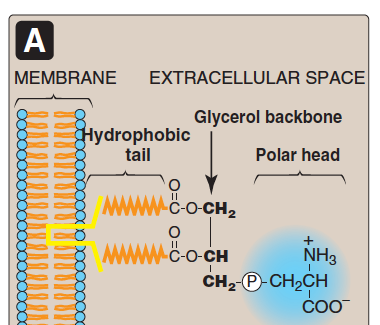 Functions of phospholipids
Membrane-bound phospholipids act as:
Reservoir for intracellular messengers
Anchors to cell membranes

Nonmembrane-bound phospholipids act as:
Lung surfactant
Components of bile (as detergents to solubilize cholesterol)
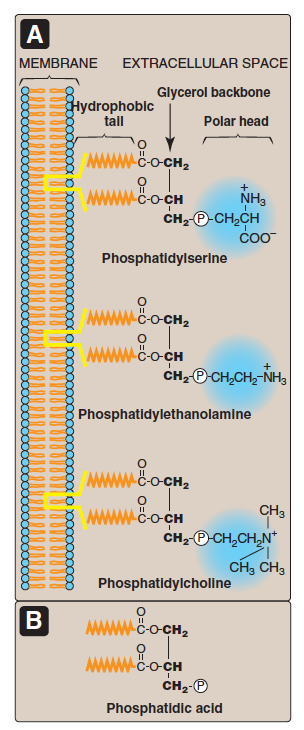 Glycerophospholipids
Also called phosphoglycerides
Contain glycerol
A major class of phospholipids
All contain phosphatidic acid (PA)
PA is the simplest phospholipid
glycerophospholipids
Phospholipids are derived from PA such as:
some examples
Cardiolipin
Two molecules of PA joined to an additional molecule of glycerol through PO4 groups
In the inner mitochondrial membrane
Function: maintenance of respiratory complexes of electron transport chain
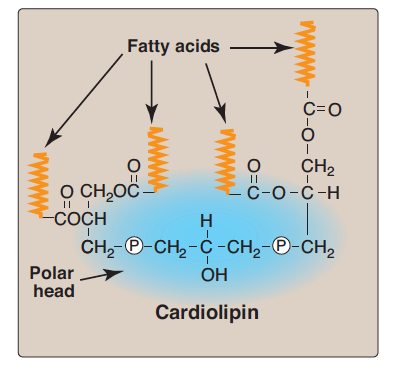 some examples
Platelet activating factor (PAF)
Binds to cell surface receptors
Triggers thrombotic and acute inflammatory reaction
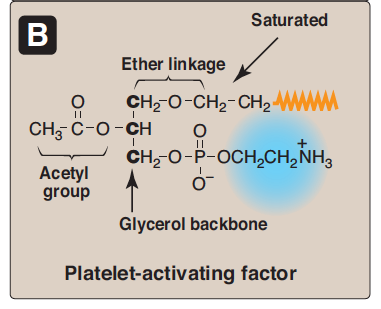 Role of PC inLung surfactant
Lung surfactant is a complex mixture of:
Lipids (90%) including Dipalmitoylphosphatidylcholine (DPPC)
Proteins (10%)
Alveolar cells of the lungs are lined by the extracellular fluid layer
Alveolar cells secrete DPPC (a major lung surfactant)
Role of PC inLung surfactant
Surfactant decreases the surface tension of the fluid layer

Reduces pressure needed to re-inflate alveoli

Prevents alveolar collapse (atelectasis)
Role of PC inLung surfactant
Respiratory distress syndrome (RDS)
In preterm infants due to deficiency of lung surfactant
A major cause of neonatal death
Treatment: Glucocorticoids to mother to promote lung maturation
In adults due to damaged alveoli by infection or trauma
Role of PI incell signaling
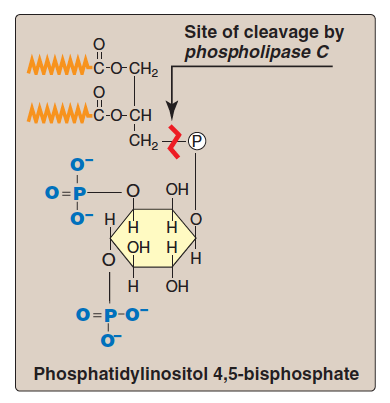 Plays important role in intracellular signaling

PI is part of calcium-phosphatidyl inositol system
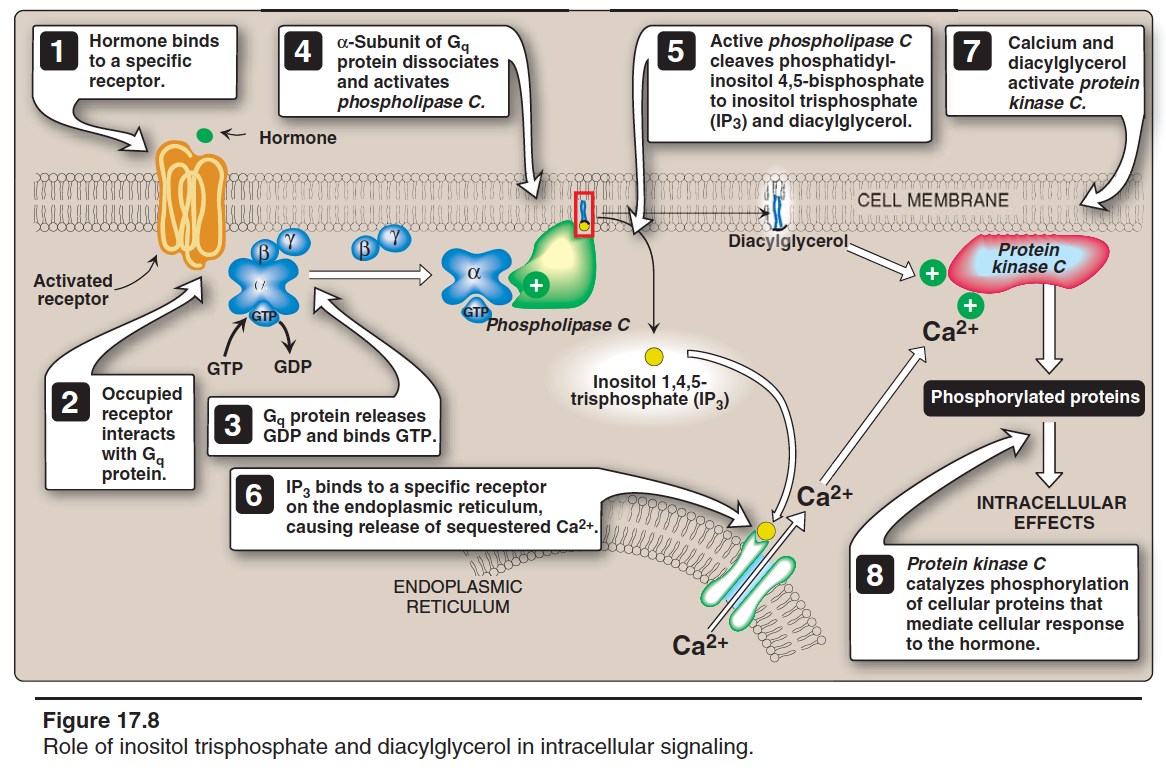 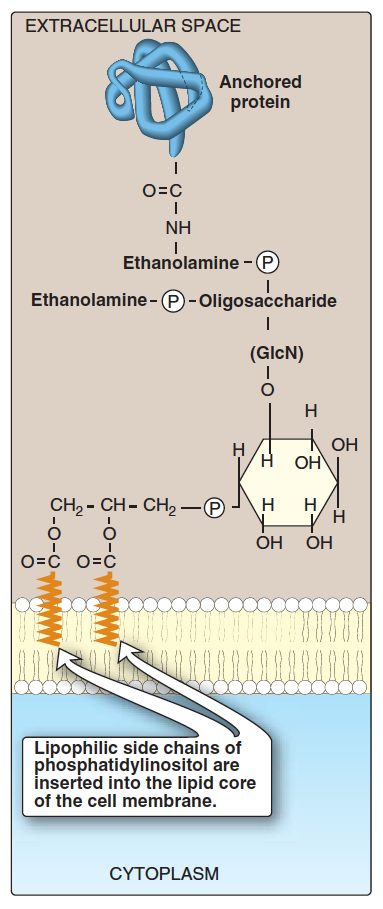 Role of PI in membraneprotein anchoring
Anchoring of proteins to membranes through carbohydrate-PI bridge
Examples:
Alkaline phosphatase (on the surface of small intestine)
Acetylcholine esterase (on postsynaptic membrane of neurons)
Anchoring proteins can be cleaved by phospholipase C enzyme
sphingophospholipids
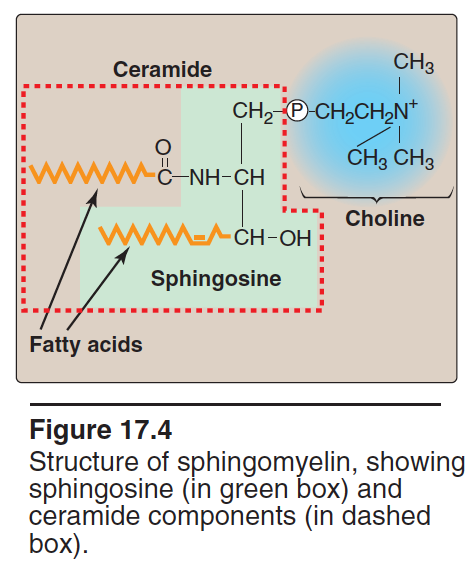 A long-chain fatty acid attached to sphingosine

Example: Sphingomyelin

An important component of myelin that protects and insulates nerve fibers
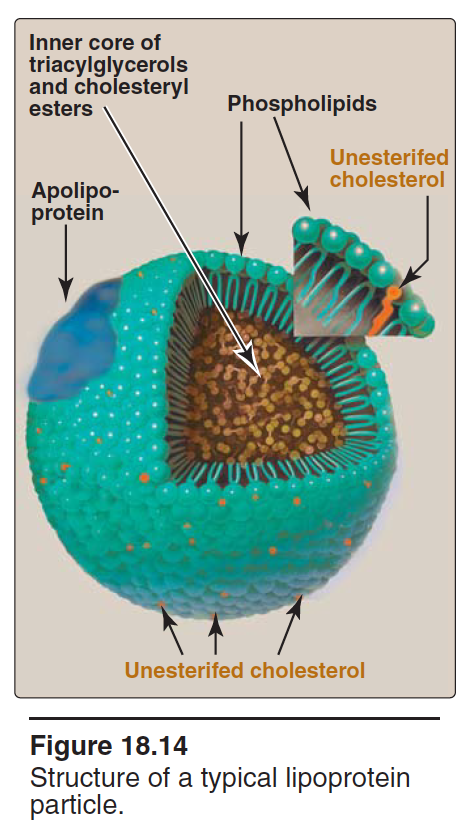 phospholipids inlipoprotein particles
The outer core of lipoprotein particles is hydrophilic

Contains phospholipids and free cholesterol

Allows transport of core lipids in aqueous plasma
Phospholipases
Phospholipids are degraded by phospholipase enzymes
Present in all tissues including pancreatic juice
Glycerophospholipids are degraded by:
Phospholipase A1, A2, C, D
Sphingophospholipids are degraded by:
Sphingomyelinase
Functions of Phospholipases
Digestion of phospholipids by pancreatic juice
Important for remodeling of phospholipids
Production of second messengers
Pathogenic bacteria produce phospholipases to dissolve cell membranes and spread infection
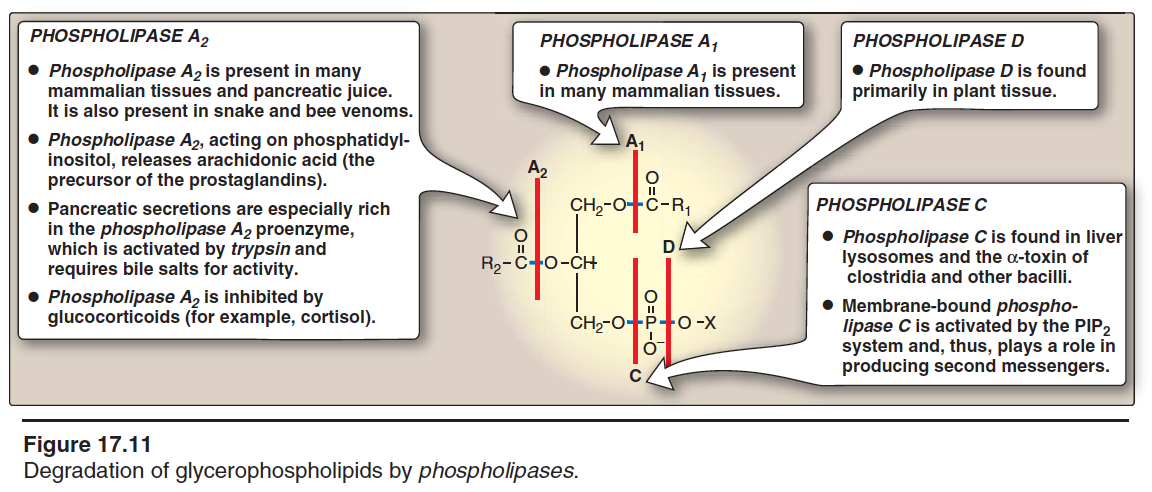 Take home message
Phospholipids are complex lipids that perform important physiological functions in the body
Membrane-bound phospholipids are involved in cell signaling, protein anchoring and myelin protective functions
Nonmembrane-bound phospholipids function as lung surfactant and as detergent in the bile
Phospholipases are enzymes that degrade phospholipases
They are important for remodeling of phospholipids
references
Lippincott’s Illustrated Reviews, Biochemistry, 6th Edition, Denise R. Ferrier, Lippincott Williams & Wilkins, USA, pp 201-207.